В гостях у сказки
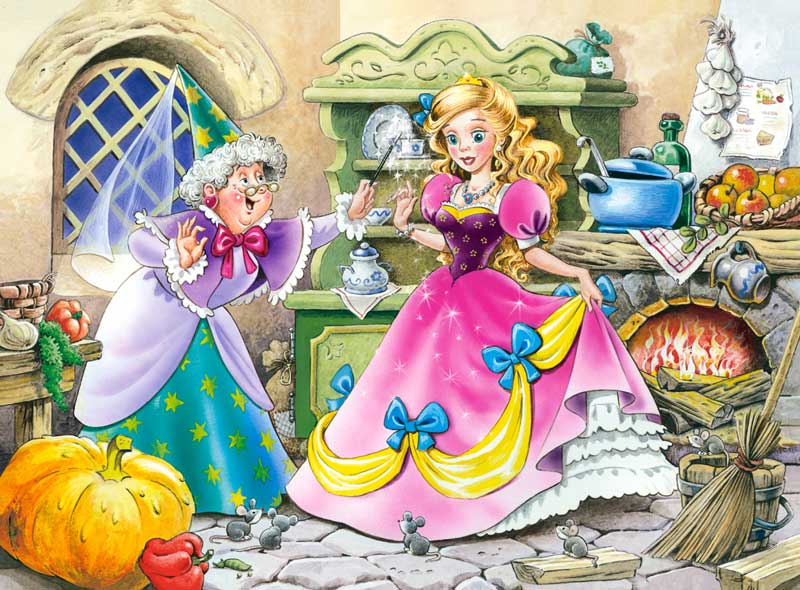 ИГРА   -   ТРЕНАЖЁР
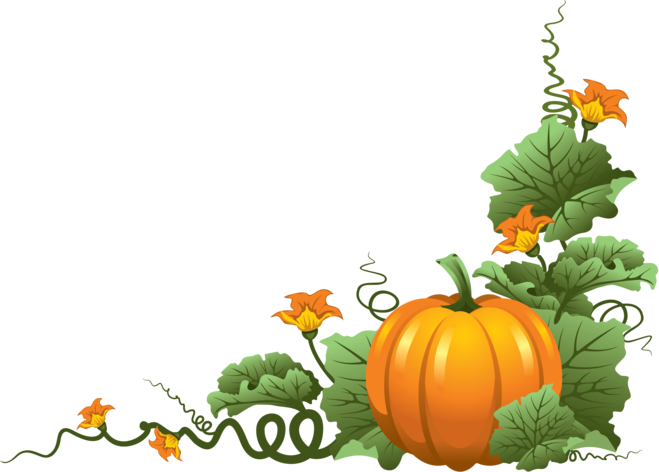 Копылова Инна Владимировна
Воспитатель
МБДОУ детский сад №38  г. Тамбов
Текст задания
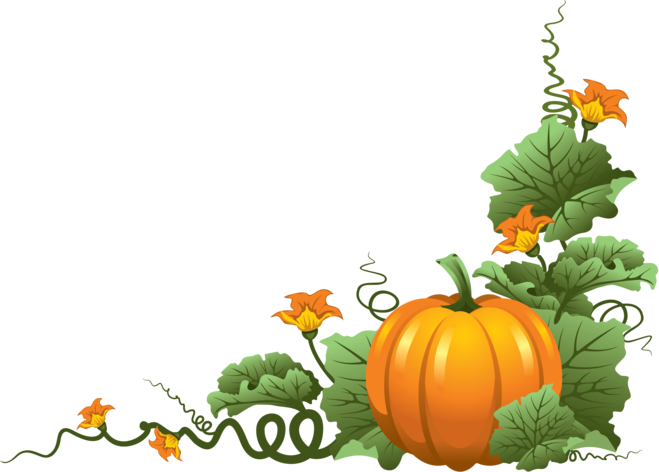 Начать
Вопрос викторины, пример, загадка
нет
да
нет
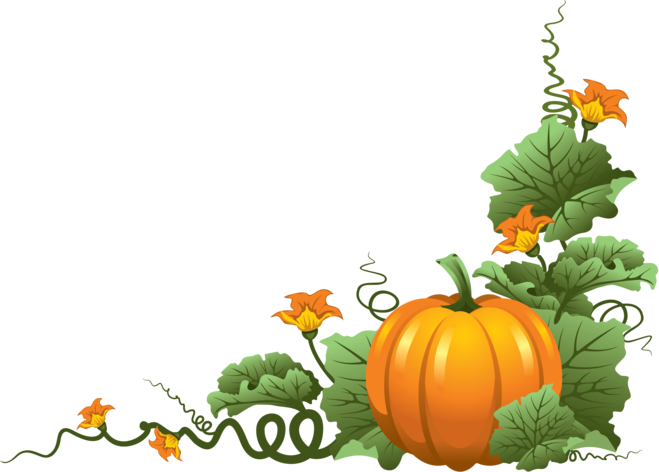 Вопрос викторины, пример, загадка
да
нет
нет
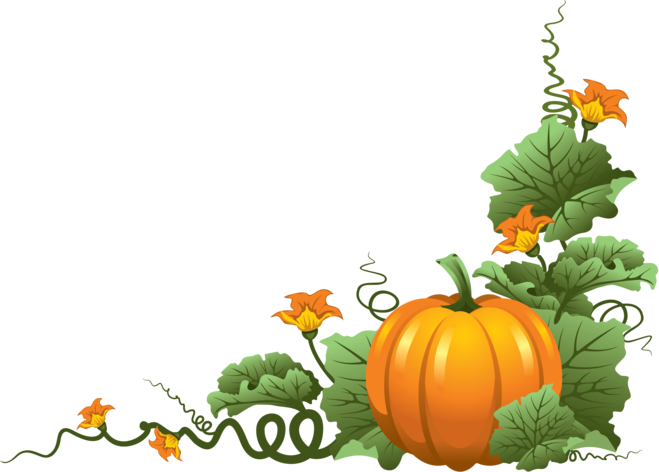 Молодцы!
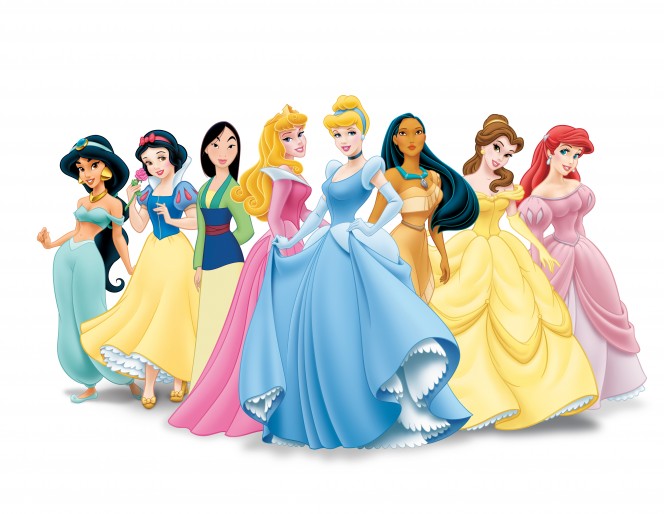 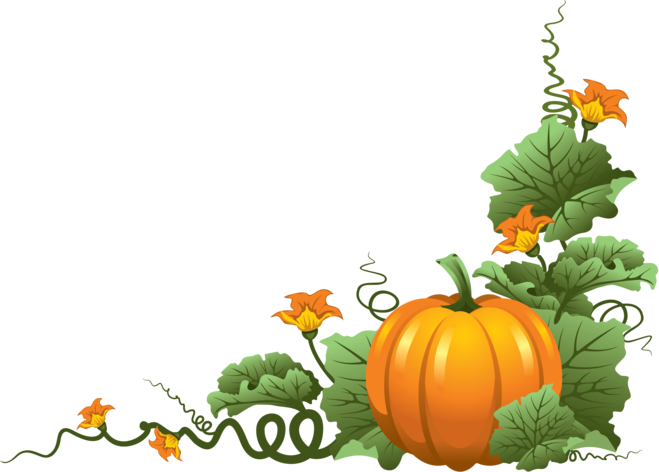 Источники
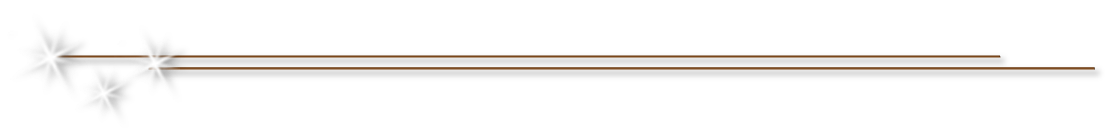 Зелёный фон–
 http://nevseoboi.com.ua/oboi-wallpapers/multfilmy/page,1,8461-hq-oboi-na-rabochij-stol-multfilmy-60-oboev.html
Золушка с феей -
http://www.playmania.gr/images/25046.jpg
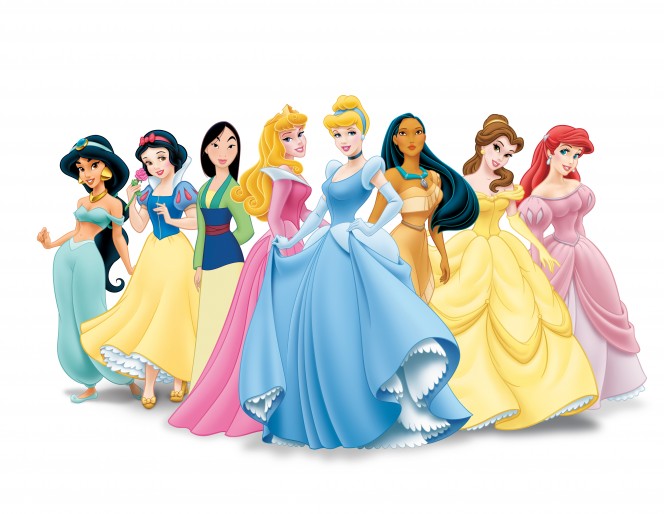 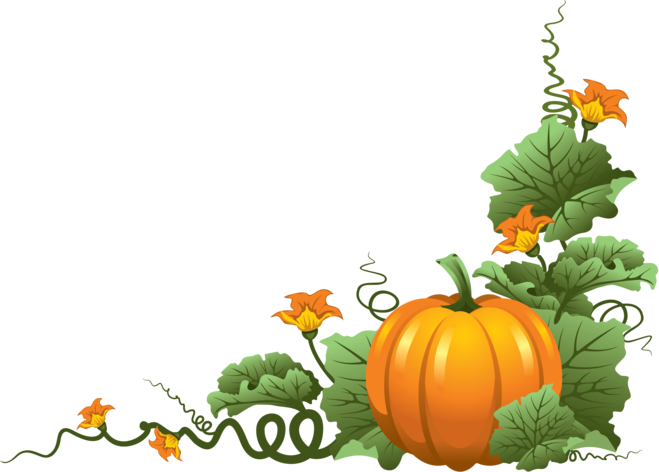